Getting Ready for the Pennsylvania State Assessments2023-2024
1
Agenda
Contact Information 
Pennsylvania Alternate System of Assessment (PASA)
Pennsylvania System of School Assessment (PSSA)
Keystone Exams
Accommodations
English Learner Assessments
2
Contact Information
Brian Truesdale, Chief, Division of Assessment and Accountability, btruesdale@pa.gov

Dr. Megan Clementi, PSSA Mathematics, Keystone Algebra I, General Testing Questions, mclementi@pa.gov

Dr. Beth Gannon, PSSA ELA, Keystone Literature, Accommodations, egannonrit@pa.gov 

Craig Weller, PSSA Science, Keystone Biology, crweller@pa.gov

Lynda Lupp, Special Education Assessment Lead, llupp@pattan.net

Lisa Hampe, Special Education Advisor, lihampe@pa.gov

Drew Schuckman, NAEP, dschuckman@pa.gov

Jay Gift, Testing Irregularities and General Testing Questions, rgift@pa.gov

General PSSA and Keystone Exam Testing Questions, ra-ed-pssa-keystone@pa.gov

Test Security/Irregularities, RA-edirregularities@pa.gov
3
PA Alternate System of AssessmentDynamic Learning MapsPASA DLM
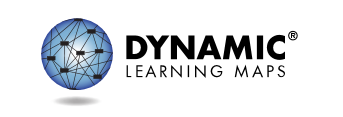 4
[Speaker Notes: The PA Alternate System of Assessment (PASA) continues to use DLM (Dynamic Learning Maps) through the University of Kansas as the test and vendor. You will often hear the alternate test in PA referred to as the PASA DLM.]
PASA DLM
Who Participates in the PASA DLM?

Only students with the most significant 
     cognitive disabilities who meet all six 
     of the state’s eligibility criteria.

Participation determination is made by the student’s IEP team. 

ESSA regulations continue to stipulate no more than 1% of the total tested population should participate in the state alternate assessment.
PASA Eligibility Criteria
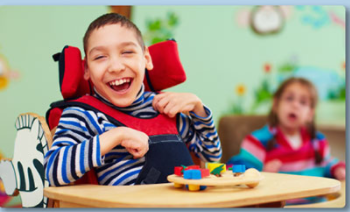 5
[Speaker Notes: Only students with the most significant cognitive disabilities who meet all six of the state’s eligibility criteria can participate in the PASA DLM.  A link to the eligibility criteria is provided on this slide.  The participation determination is made by the student’s IEP team.  ESSA regulations continue to stipulate no more than 1% of an LEA’s total tested population should participate in the alternate assessment. Included here is a link to the six criteria that IEP Teams must adhere to when make assessment participation decisions.]
PA 1% Compliance
PDE received a letter from USDE in October 2023 placing the state in ‘high risk’ status for continuing not to meet the 1% compliance federal regulation. A required improvement plan has been submitted.
PA has not been able to secure a state 1% waiver with USDE because the state also does not meet the federal requirement to assess at least 95% of all students and SWD.  
LEAs who continue to exceed the 1% threshold can expect additional measures of oversight and monitoring by the BSE as required by the submitted improvement plan since PA is expected to not exceed 1% of students taking an alternate statewide assessment.
ESSA 1.0 Percent Threshold Justification Requirements (pa.gov)
6
[Speaker Notes: Pennsylvania has recently been placed on a ‘high risk’ status by the US Department of Education for failing to meet compliance with the regulation that stipulates no more than 1% of students can participate in an alternate state assessment.  The state has not been able to gain a waiver for this requirement due to also not meeting the federal requirement to have at least 95% of students participate in statewide assessment overall.  More information on 1% compliance can be accessed on the BSE web page provided on this slide.]
PASA DLM 2023-24 Important Dates
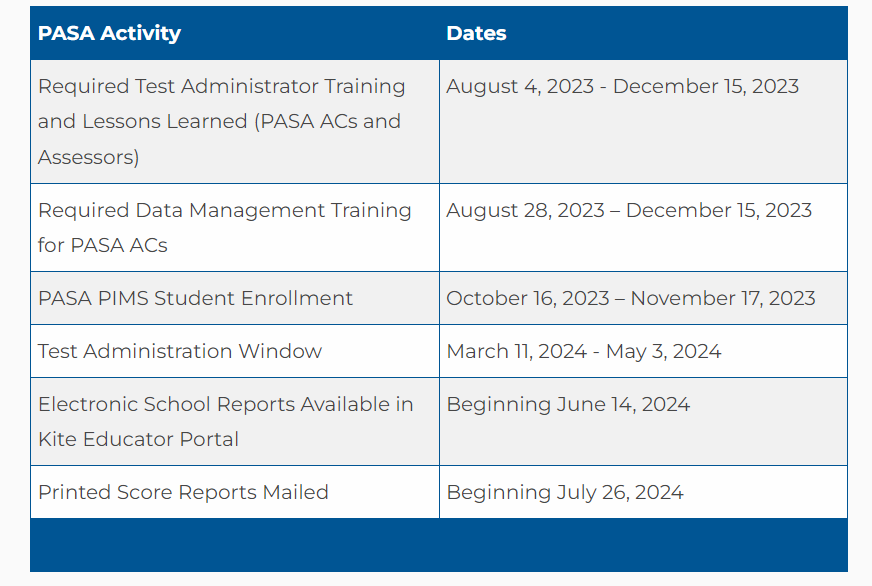 Parent Notification Letter for Year-End Model States (docx)
Parent Notification Letter (en Español) for Year-End Model States (docx)
2023-24 PASA DLM Instruction and Assessment Calendar (dynamiclearningmaps.org)
7
[Speaker Notes: Here is a snapshot of some important PASA DLM related dates.  Refer to the full instruction and assessment calendar for full details. The link to the instruction and assessment calendar is provided on this slide. In addition, schools are encouraged to communicate with families about the PASA DLM testing window in a manner similar to what occurs for the PSSA and Keystone Exams. PASA DLM provides customizable, parent notification letters for school use.]
PASA DLM Blueprints and Scoring
PASA DLM Blueprints
Blueprint for English Language Arts   
Blueprint for Mathematics
Blueprint for Science

Score Report Information
Sample score reports for ELA, Math, and Science
Parent Interpretive Guide (English) 
Parent Interpretive Guide (en Espanol)
Parent Cover Letter 
Talking with Parents About Score Reports 
Video About Score Reports
8
[Speaker Notes: This slide provides links to the PASA DLM blueprints for each tested subject.  In addition, PASA DLM provides resources to support parents understanding of performance.]
PASA DLM
Important Websites

PaTTAN PASA DLM Instruction and Assessment Resource Hub  
Provides all PA Alternate Assessment Team emails to PASA Assessment Coordinators, PA instruction and assessment calendar, and other resources

Pennsylvania DLM homepage 
Provides access to all PASA DLM specific information including link to manuals, calendar, score reports, instructional resources, and annual Required Test Administrator Training

BSE Assessment 
Provides PASA information including 1% threshold requirement information
9
[Speaker Notes: This slide provides important websites that house PASA related information. 

The first is a PaTTAN hosted website. While it contains varied resources, Assessment Coordinators can find all AC communications housed here.

The next website is Pennsylvania’s DLM homepage that provides all assessment related information along with valuable instructional resources and professional development opportunities. It is also where ACs and test administrators login to complete assessment related tasks.

Finally, the BSE assessment webpage contains information alternate assessment dates and other information such as 1% participation requirements including threshold information.]
PASA DLM-Assessment Coordinator (AC)
PASA Getting Ready is a required training for the Special Education Administrator serving as the PASA AC

2023-24 PASA Getting Ready: What Special Education Administrators Need to Know About PASA DLM Participation and 1% Compliance Requirements WebinarOpens In A New Window (YouTube)​
2023-24 PASA Getting Ready: What Special Education Administrators Need to Know About P​ASA DLM Participation and 1% Compliance Requirements​ (PDF)
10
[Speaker Notes: If you are viewing today’s training and you are also an assessment coordinator for the PASA, please see the links to the annual PASA Getting Ready webinar and PowerPoint presentation. This training is required for the special education administrator who serves as the PASA AC.  The first link provides the presentation recording, and the second link provides the PowerPoint slide deck.]
PASA DLM – Assessment Coordinator – Con’t
PASA DLM Contacts
11
[Speaker Notes: This slide provides contact information for the PA PASA team.]
Pennsylvania System of School Assessment PSSA
12
Pennsylvania System of School Assessment
Pennsylvania System of School Assessment (PSSA)
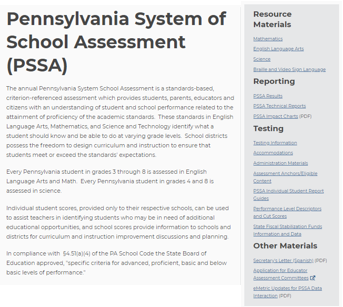 13
PSSA Resources and Tools
PSSA Testing Window
DRC eDIRECT
Assessment Anchors and Glossaries
Item and Scoring Samplers (Click subject under Resource Materials)
Performance Level Descriptors and Cut Scores 
Technical Reports 
Pennsylvania Standards Aligned System (SAS)
Classroom Diagnostic Tools (CDT)
14
PSSA Assessment Anchors and Glossary
Assessment Anchors and Glossary
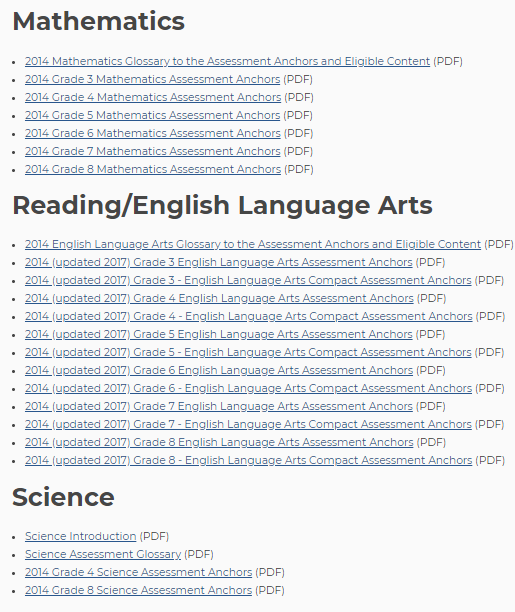 15
PSSA Item and Scoring Samplers
English Language Arts


Mathematics



Science
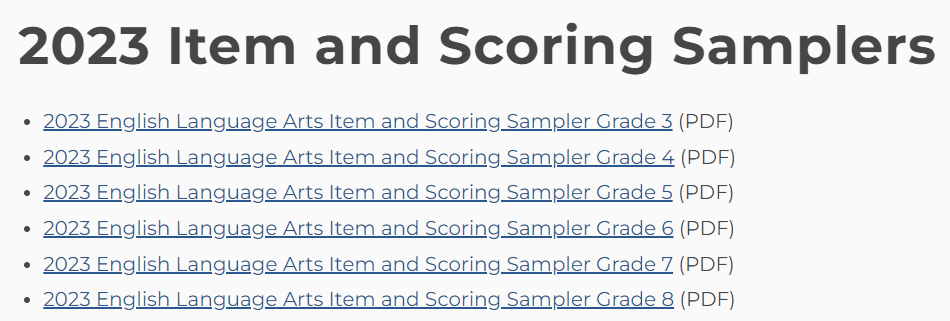 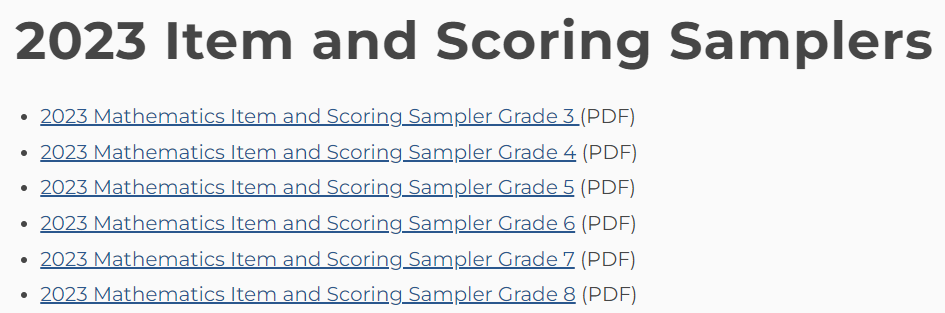 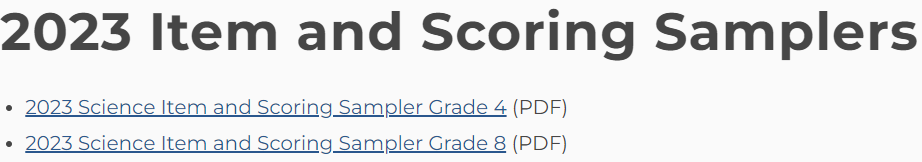 16
PSSA ELA Resources and Tools
English Language Arts (ELA) Test Design
Scoring Guidelines
ELA Curriculum, Assessment, & Instruction (CAI) Community (SAS)
English Language Arts Resources
Pennsylvania State Literacy Plan (PaSLP) Toolkit
Text Dependent Analysis (TDA) Toolkit
17
PSSA ELA Test Design
English Language Arts (ELA) Test Design
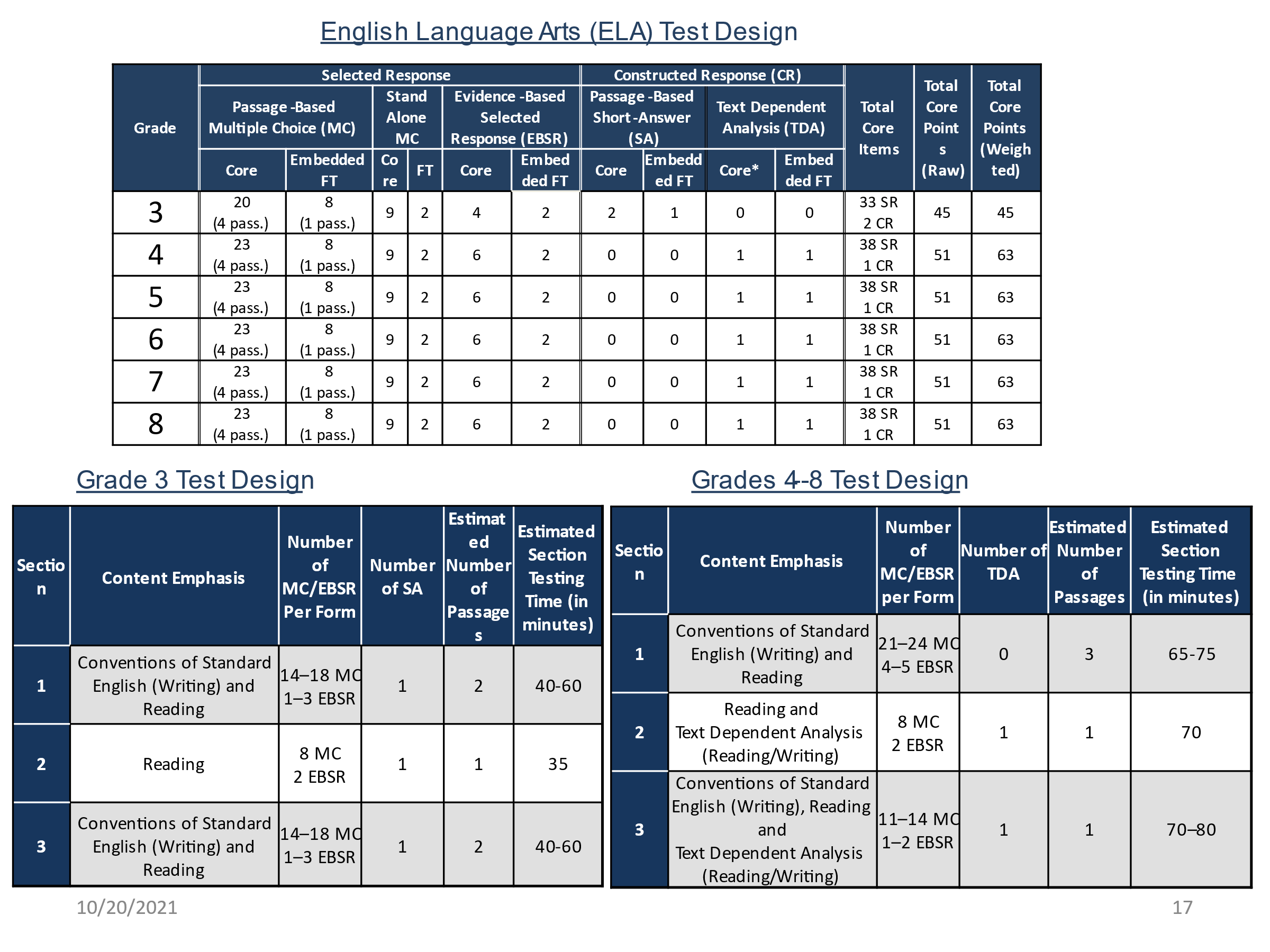 18
PSSA ELA  Grade 3 Scoring Guidelines
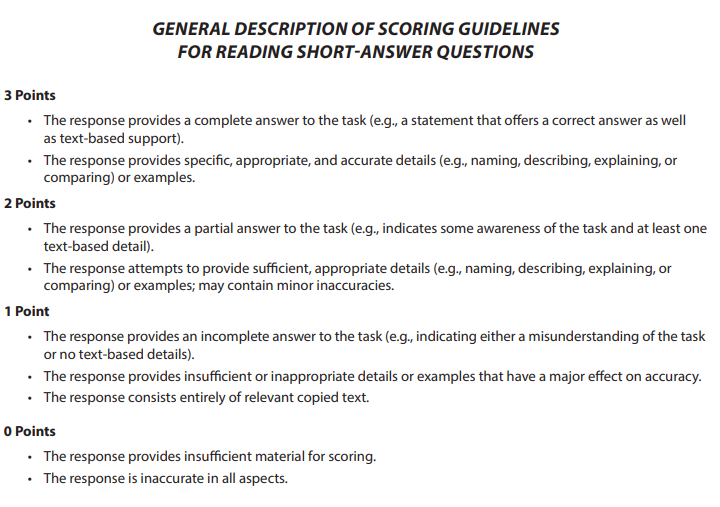 19
PSSA ELA TDA Scoring Guidelines
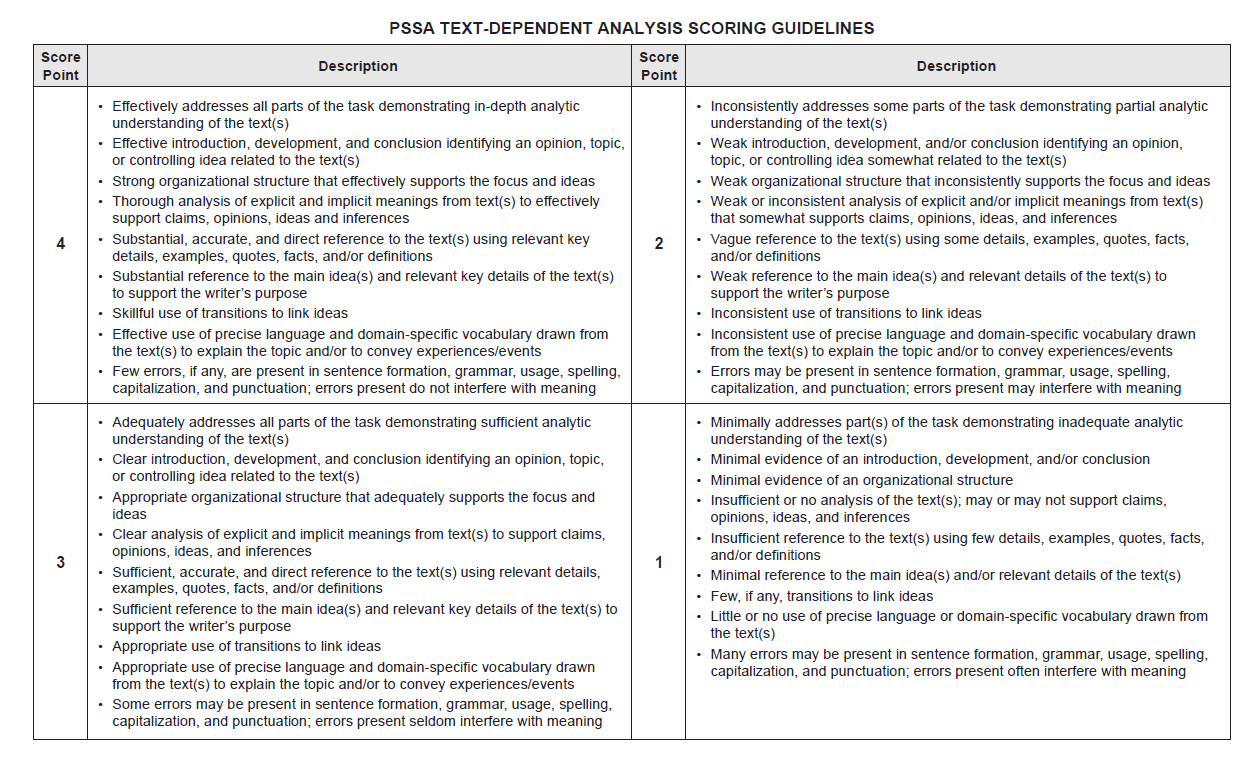 20
PSSA Mathematics Resources and Tools
Mathematics Test Design
Scoring Guidelines
Calculator Policy
Mathematics Resources
Mathematics Learning Community (SAS)
21
PSSA Mathematics Test Design
Mathematics Test Design
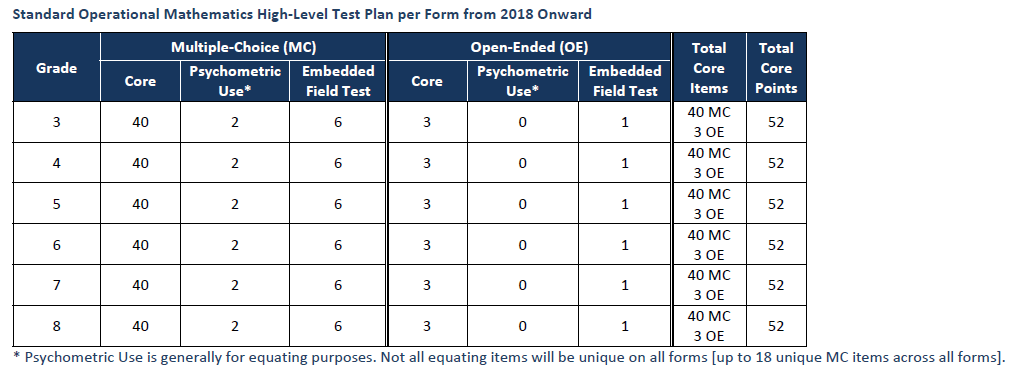 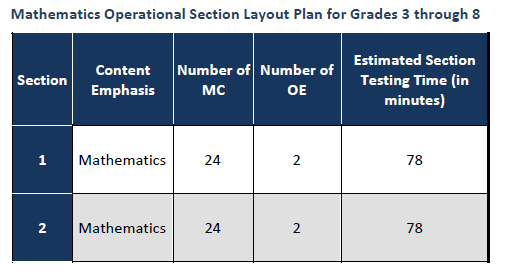 22
PSSA Mathematics Scoring Guidelines
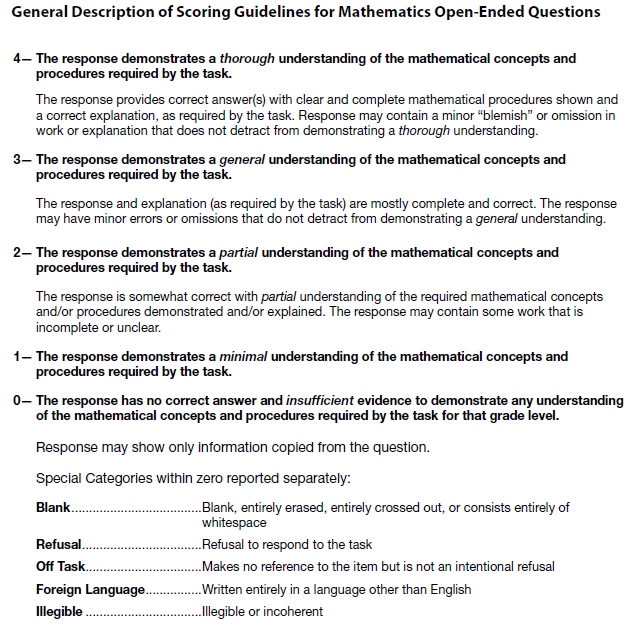 23
PSSA Mathematics Tools
Rulers and Protractors
Rulers are provided for grade 3 students. Rulers are scaled to the ⅛ inch and millimeter.  Students will measure to the ¼ inch and centimeter.
Protractors are provided for grade 4 students. 
Calculators
See attached Pennsylvania Calculator Policy
Grade 3
may not use calculators for any part of the test
Grades 4 - 8
may not use calculators during the non-calculator portion of the assessment
24
PSSA Science Resources and Tools
Science Test Design
Scoring Guidelines
Science Resources
Science Learning Community
25
PSSA Science Test Design
Science Test Design
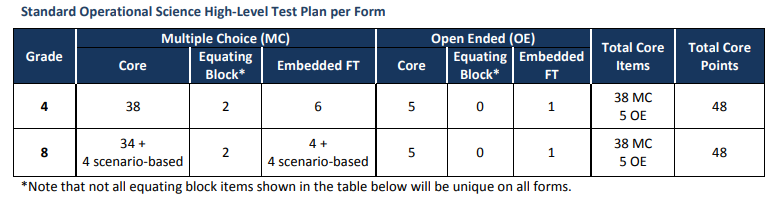 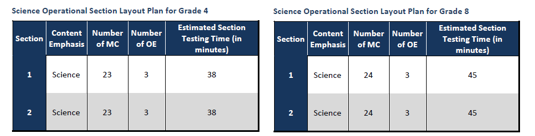 26
PSSA Science Scoring Guidelines
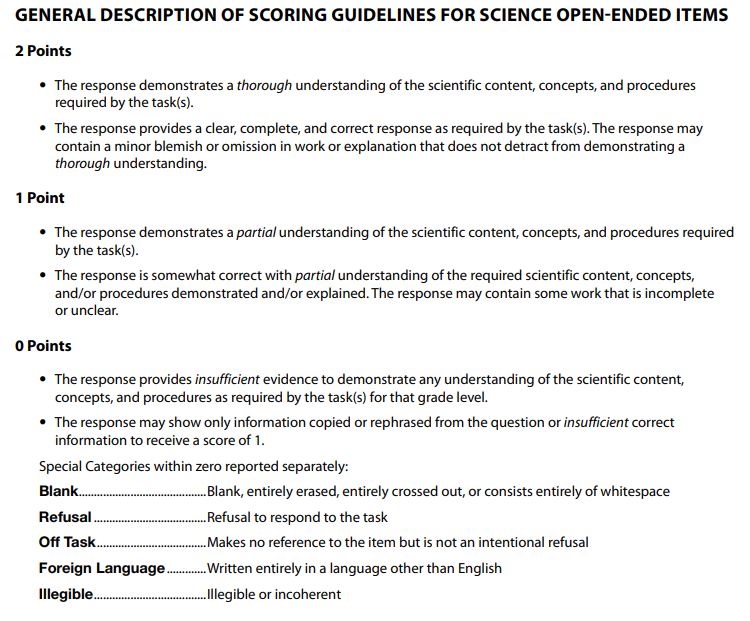 27
PSSA Science Tools and Scenarios
Calculators (Pennsylvania Calculator Policy)
Calculators are permitted though not required
Memory of the calculators must be cleared prior to assessment and after the assessment by TAs
Students may not share calculators during the assessment
Science Scenarios
Contains text, graphics, charts, and/or tables 
Describes the results of a project, an experiment, or similar research to answer MC questions
28
Keystone Exams
29
Keystone Exams                                          2
Keystone Exams
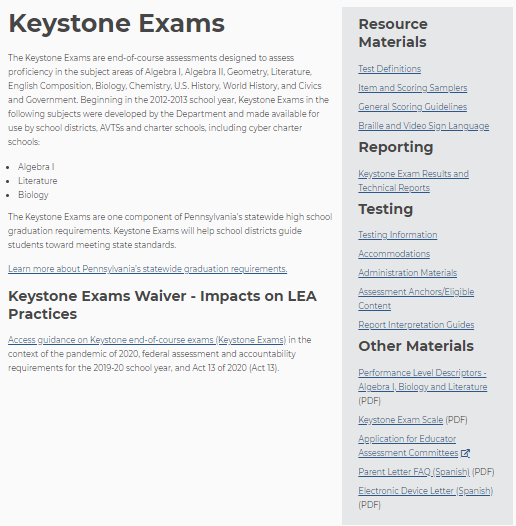 30
Keystone Exams Resources and Tools
Keystone Exams
Keystone Testing Window
Assessment Anchors/Eligible Content
Item and Scoring Samplers
Pennsylvania Standards Aligned System (SAS)
31
Keystone Exams Assessment Anchors and Glossary
Assessment Anchors and Glossary
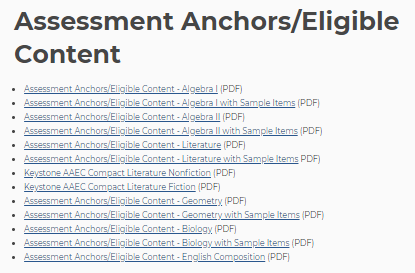 32
Keystone Exams Item and Scoring Samplers
Item and Scoring Samplers
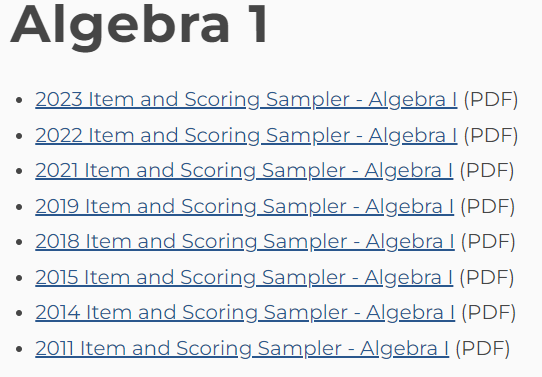 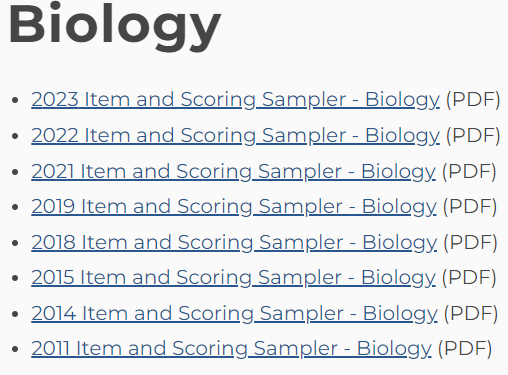 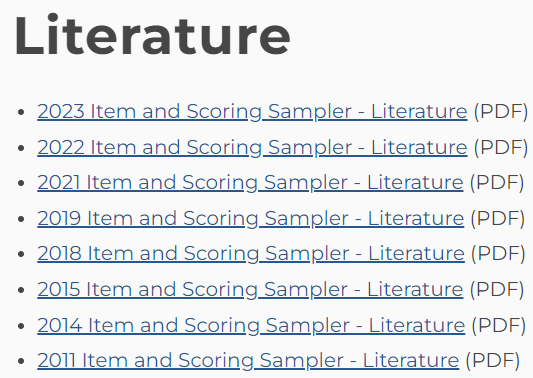 33
Keystone Literature Test Definition
Keystone Literature Test Definition
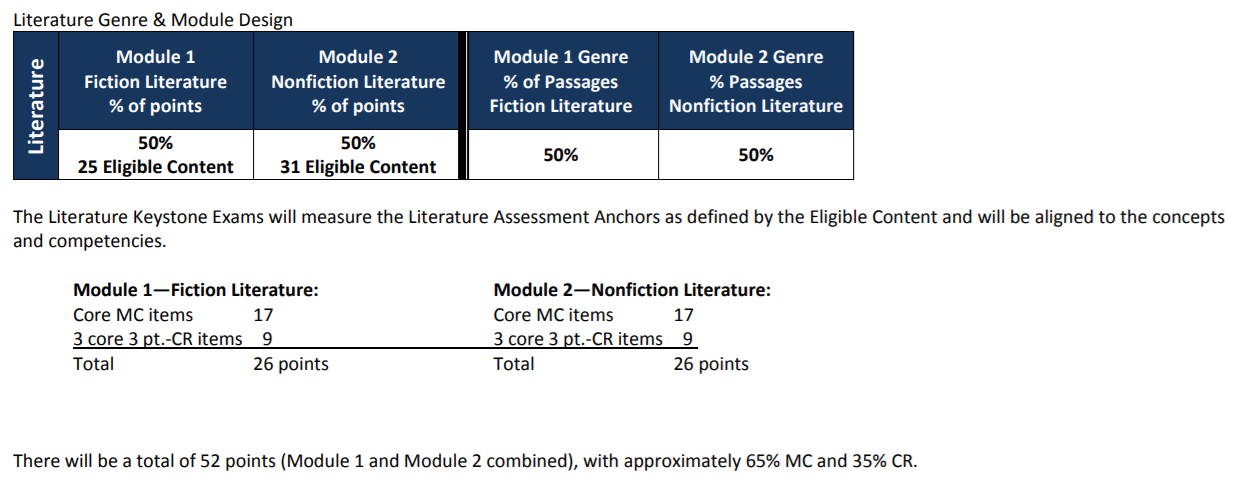 34
Keystone Literature Resources and Tools
Keystone Literature Test Definition
Literature Constructed-Response Scoring Guidelines
ELA Curriculum, Assessment, & Instruction (CAI) Community
English Language Arts Resources
Pennsylvania State Literacy Plan (PaSLP) Toolkit
Text Dependent Analysis (TDA) Toolkit
35
Keystone Literature Scoring Guidelines
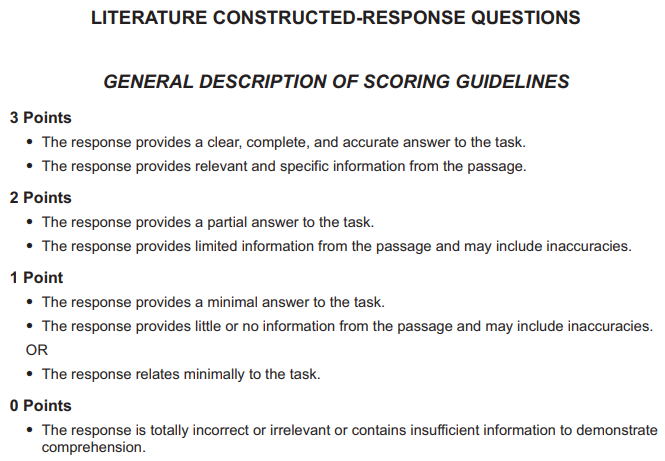 36
Keystone Algebra I Resources and Tools
Keystone Algebra I Test Definition
Algebra I Constructed-Response Scoring Guidelines
Calculator Policy
Mathematics Resources
Mathematics Learning Community
37
Keystone Algebra I Test Definition
Keystone Algebra I Test Definition
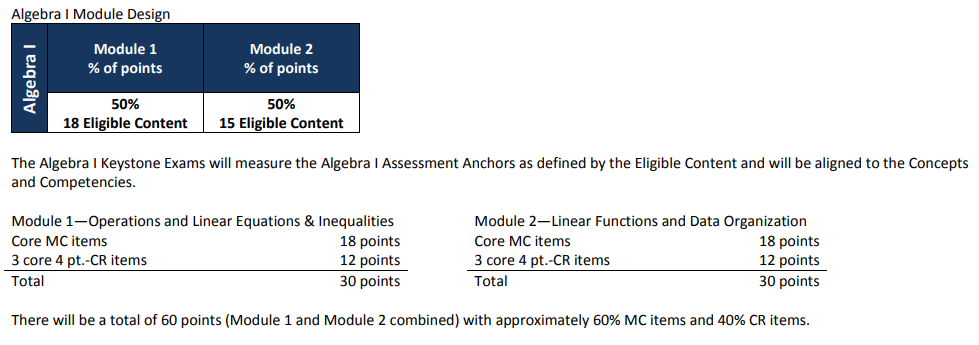 38
Keystone Algebra I Scoring Guidelines
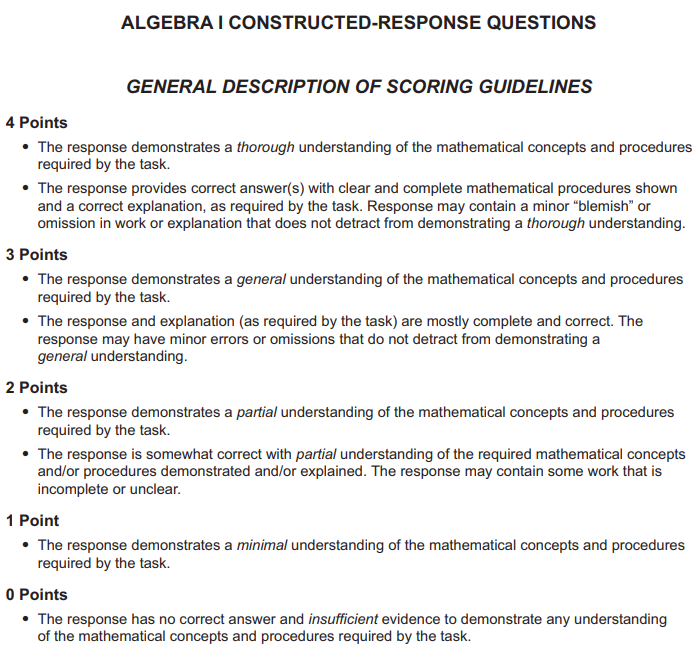 39
Keystone Biology Resources and Tools
Keystone Biology Test Definition
Biology Constructed-Response Scoring Guidelines
Science Resources
Science Learning Community
40
Keystone Biology Test Definition
Keystone Biology Test Definition
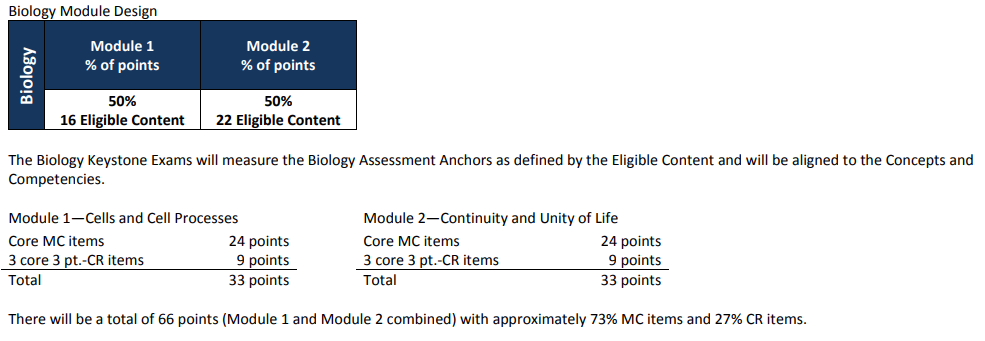 41
Keystone Biology Scoring Guidelines
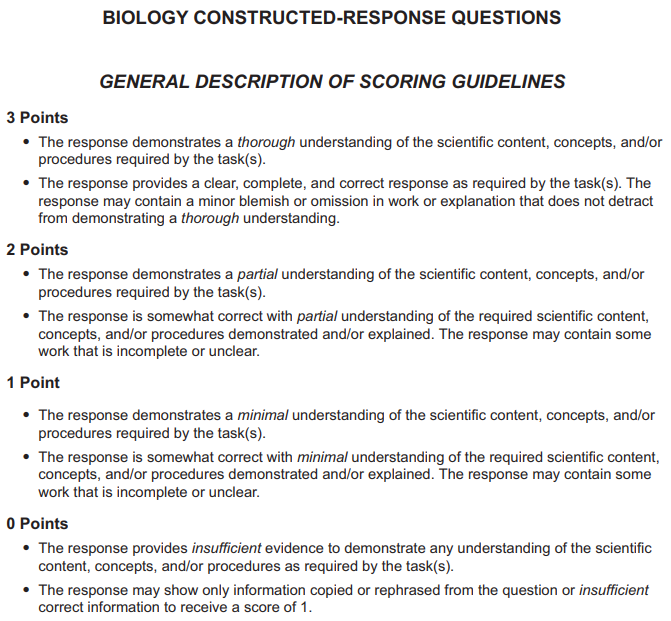 42
Accommodations
Accommodations Webpage
  
Accommodations PowerPoint 
Webinar Link 
Accommodations Guidelines  
Accommodations Guidelines for ELs 
Read Aloud and Scribing Guidelines 
Supplemental Guidelines for ASL in VSL  
Unique Accommodations Assurance Form 
Confidentiality Form
43
English Learner Assessments
Academic Assessments
ELs in their first total 12 months of enrollment in U.S. schools are not required to take the ELA PSSA or Literature Keystone Exam
ELs who meet the eligibility criteria to take the PASA follow the same requirements for Mathematics, Algebra I, Science, and Biology.
For more information on EL participation in state assessments, please see the current Accommodations Guidelines for ELs
English Language Proficiency Assessment
All ELs, K-12, are required to take the ACCESS for ELLs® English Language Proficiency Test
ELs who meet the eligibility criteria to take the PASA participate in the Alternate ACCESS for ELLs®
44
English Learner Accommodations
Word-to-word translation dictionaries, without definitions and without pictures may be used for PSSA Mathematics, Keystone Algebra I, PSSA Science, and Keystone Biology; not for any part of the PSSA ELA or Keystone Literature

Qualified interpreters/sight translators for PSSA Mathematics, Keystone Algebra I, PSSA Science, and Keystone Biology; not for any part of the PSSA ELA test (except for the TDA prompts) or Keystone Literature

Spanish versions PSSA Mathematics, Keystone Algebra I, PSSA Science, and Keystone Biology
45
Getting Ready: 2023-2024
For more information on Getting Ready for the 2023-24 
State Assessments please visit 
PDE’s Assessment and Accountability webpages.
The mission of the department is to academically prepare children and adults to succeed as productive citizens. The department seeks to ensure that the technical support, resources and opportunities are in place for all students, whether children or adults, to receive a high-quality education.
46